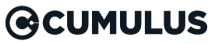 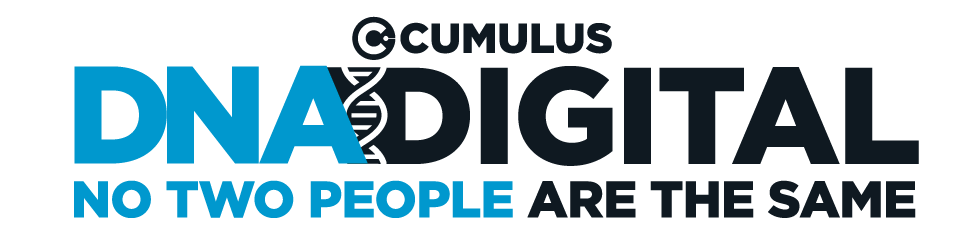 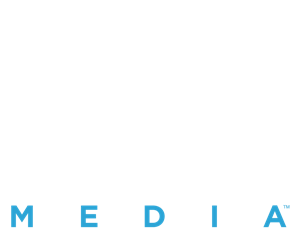 OTT Package Tiers
1
[Speaker Notes: The following slides can be used by any rep who feels comfortable going a little further into the details of the program and/or feels comfortable pitching the particular platforms. Otherwise, these can be used by a DSM.]
TIER 5: 20K AUDIENCE
Make sure you are always starting with a summary of your radio plan. Add the digital proposal to the campaign. 

Remember, all digital packages are foundational. Consult with your Bridge Account Manager to tweak the packages to better suit your market or a specific client.
Add an outline for the radio that is incorporated in this campaign.
Total: [RADIO $] + $1,875

Package Details:
Reach an audience size up to 20,000 people
50,000 impressions split between Connected TV (CTV) & OTT
Ad frequency: ~3 per person
Ad creative not included
Matchback report and analysis included
Pixel tracking included (optional)
2
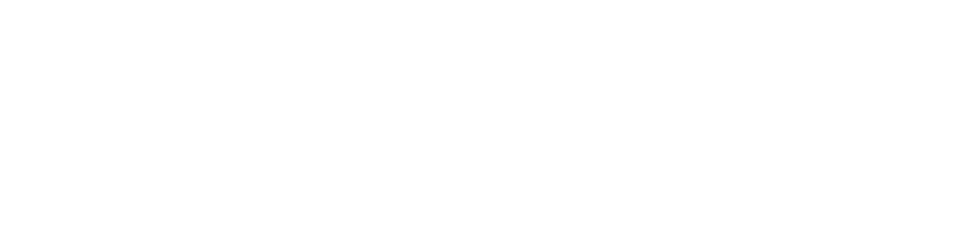 Tier 4: 20K Audience
Make sure you are always starting with a summary of your radio plan. Add the digital proposal to the campaign. 

Remember, all digital packages are foundational. Consult with your Bridge Account Manager to tweak the packages to better suit your market or a specific client.
Add an outline for the radio that is incorporated in this campaign.
Total: [RADIO $] + $3,000 

Package Details:
Reach an audience size up to 20,000 people
80,000 impressions split between Connected TV (CTV) & OTT
Ad frequency: ~4 per person
Ad creative not included
Matchback report and analysis included
Pixel tracking included (optional)
3
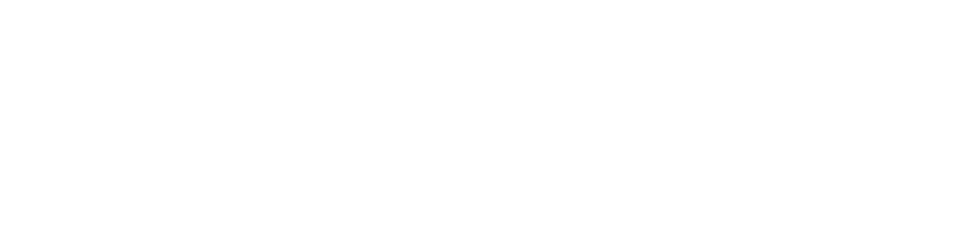 Tier 3: 28K Audience
Make sure you are always starting with a summary of your radio plan. Add the digital proposal to the campaign. 

Remember, all digital packages are foundational. Consult with your Bridge Account Manager to tweak the packages to better suit your market or a specific client.
Add an outline for the radio that is incorporated in this campaign.
Total: [RADIO $] + $5,000 

Package Details:
Reach an audience size up to 28,000 people
133,000 impressions split between Connected TV (CTV) & OTT
Ad frequency: ~5 per person
Ad creative not included
Matchback report and analysis included
Pixel tracking included (optional)
4
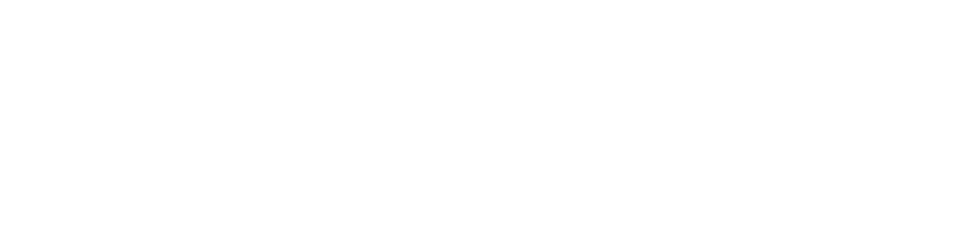 Tier 2: 35K Audience
Make sure you are always starting with a summary of your radio plan. Add the digital proposal to the campaign. 

Remember, all digital packages are foundational. Consult with your Bridge Account Manager to tweak the packages to better suit your market or a specific client.
Add an outline for the radio that is incorporated in this campaign.
Total: [RADIO $] + $6,500 

Package Details:
Reach an audience size up to 35,000 people
167,000 impressions split between Connected TV (CTV) & OTT
Ad frequency: ~5 per person
Ad creative not included
Matchback report and analysis included
Pixel tracking included (optional)
5
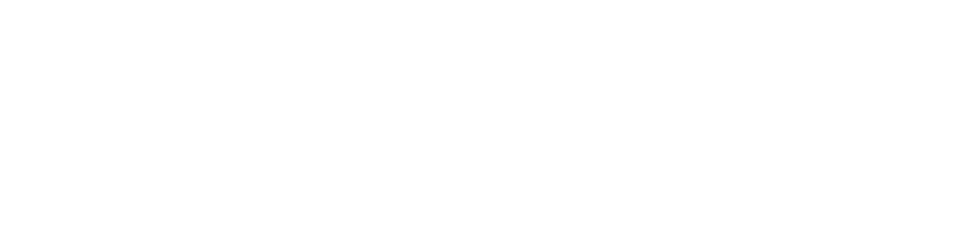 Tier 1: 40K Audience
Make sure you are always starting with a summary of your radio plan. Add the digital proposal to the campaign. 

Remember, all digital packages are foundational. Consult with your Bridge Account Manager to tweak the packages to better suit your market or a specific client.
Add an outline for the radio that is incorporated in this campaign.
Total: [RADIO $] + $8,000 

Package Details:
Reach an audience size up to 40,000 people
200,000 impressions split between Connected TV (CTV) & OTT
Ad frequency: ~5 per person
Ad creative not included
Matchback report and analysis included
Pixel tracking included (optional)
6
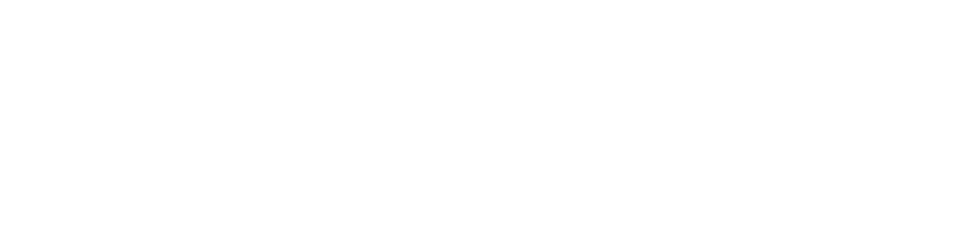 Hard Cost Breakouts
Package 1: [RADIO $] + $8,000 
Total hard cost:  $5,332
Margin:  33%

Package 2: [RADIO $] + $6,500 
Total hard cost:  $4,311
Margin:  34%

Package 3: [RADIO $] + $5,000 
Total hard cost:  $3,325
Margin:  34%

Package 4: [RADIO $] + $3,000 
Total hard cost:  $2,000
Margin:  33%

Package 5: [RADIO $] + $1,875
Total hard cost:  $1,250
Margin:  33%
THIS PAGE IS INTERNAL
7
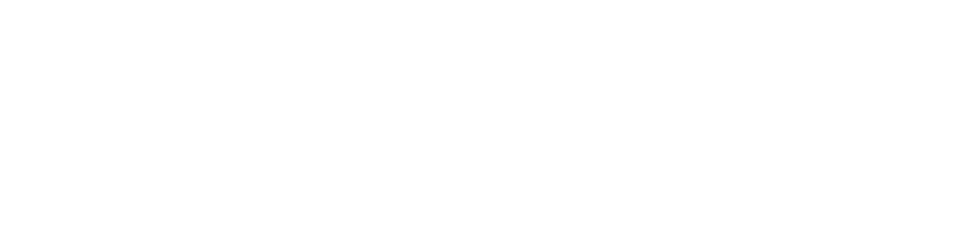